Система работы с семьёй по региональному компоненту
Мамаенко В.С., воспитатель, 1 квалификационная категория, 
МБДОУ Детский сад «Колокольчик»
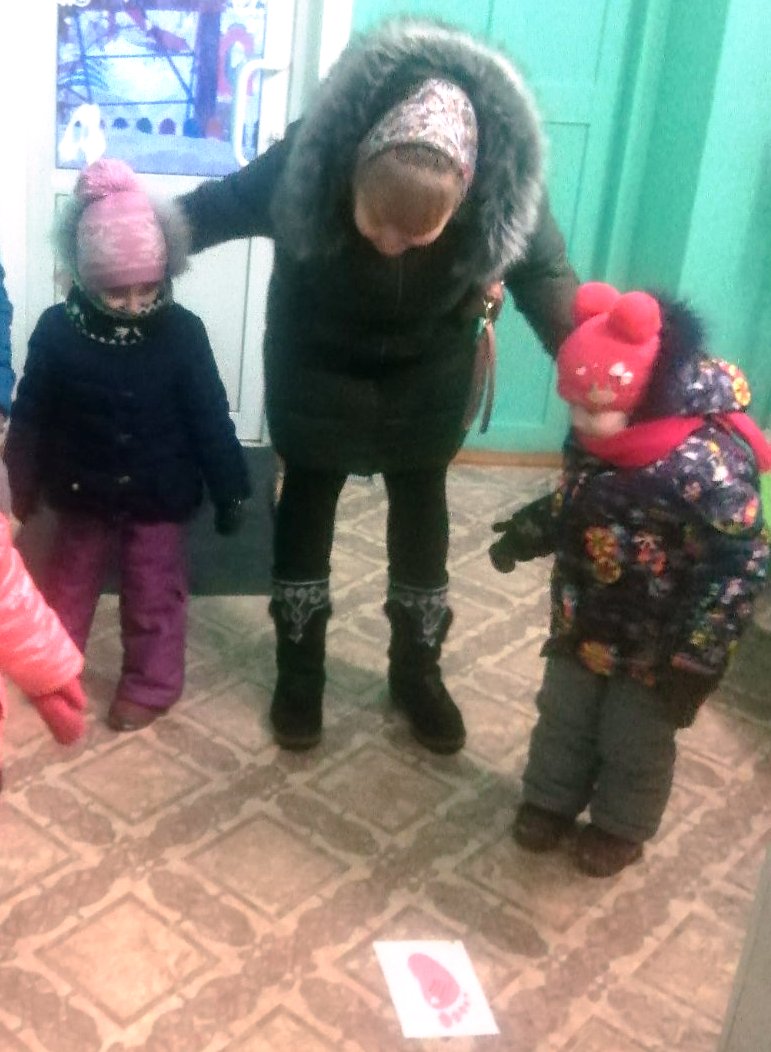 Активное участие 
в жизни детского сада
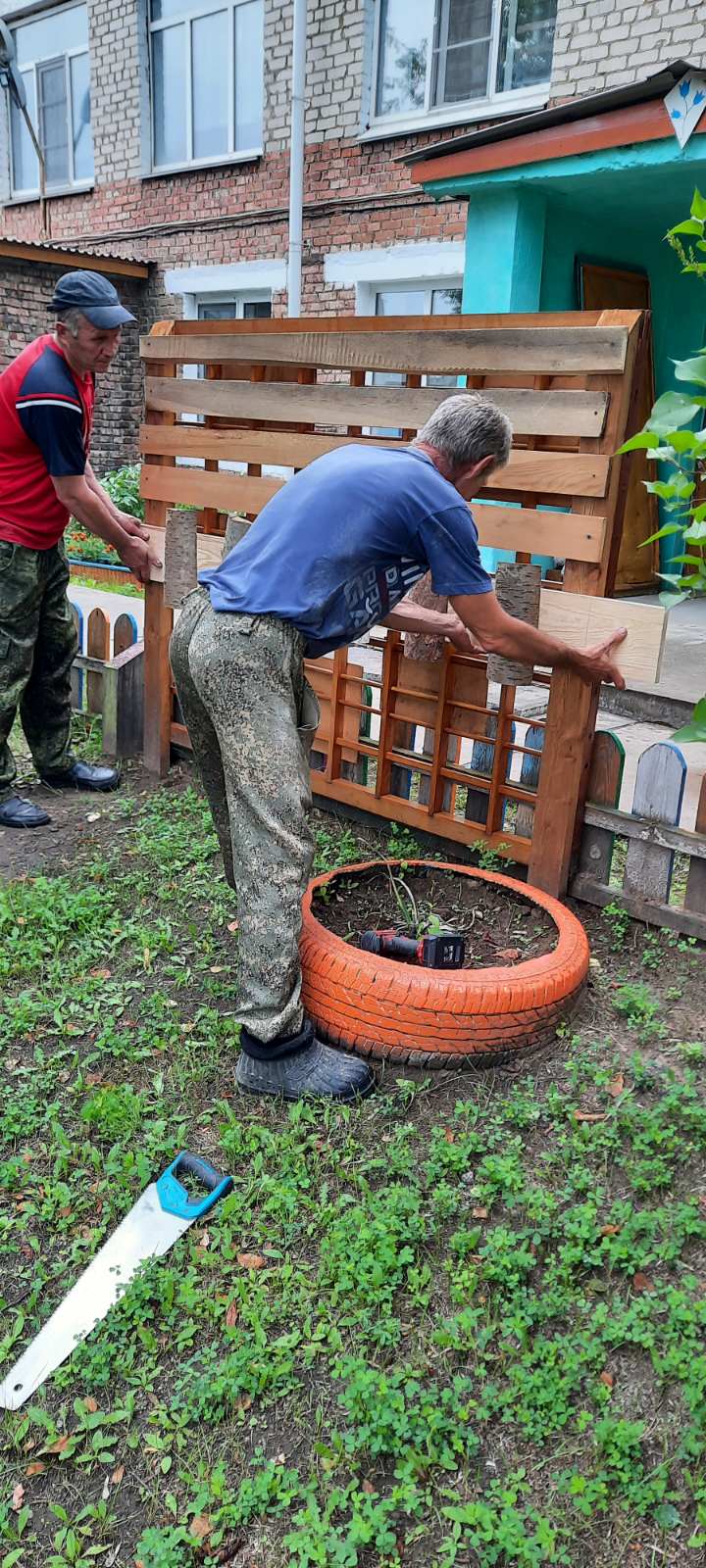 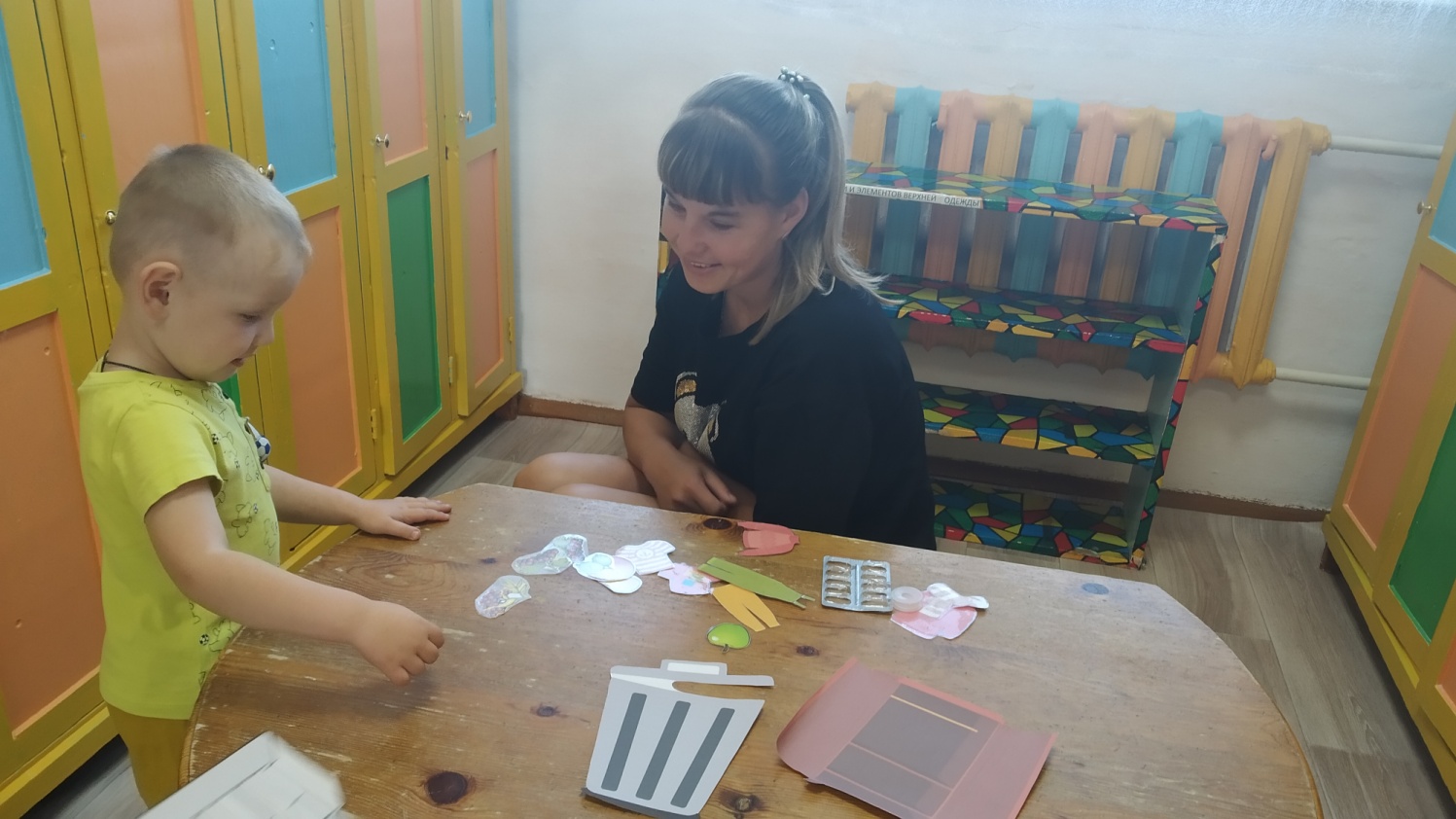 Полезный мусор
Пчелиная семейка
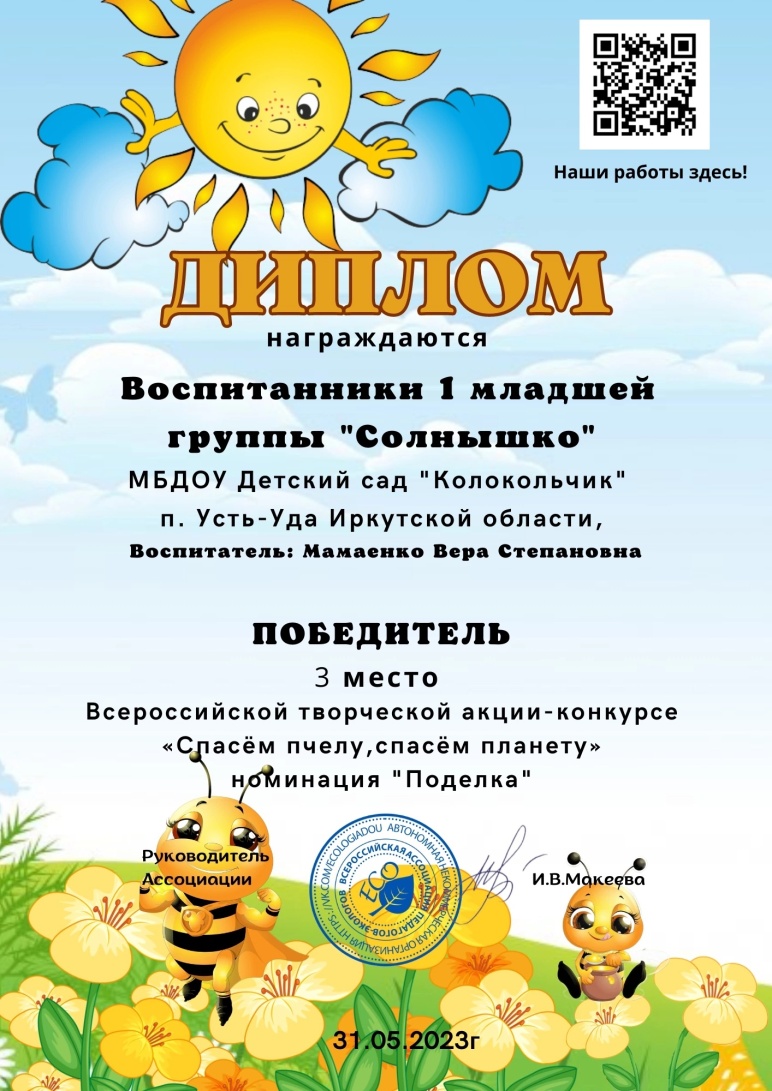 В гостях у эколят-дошколят
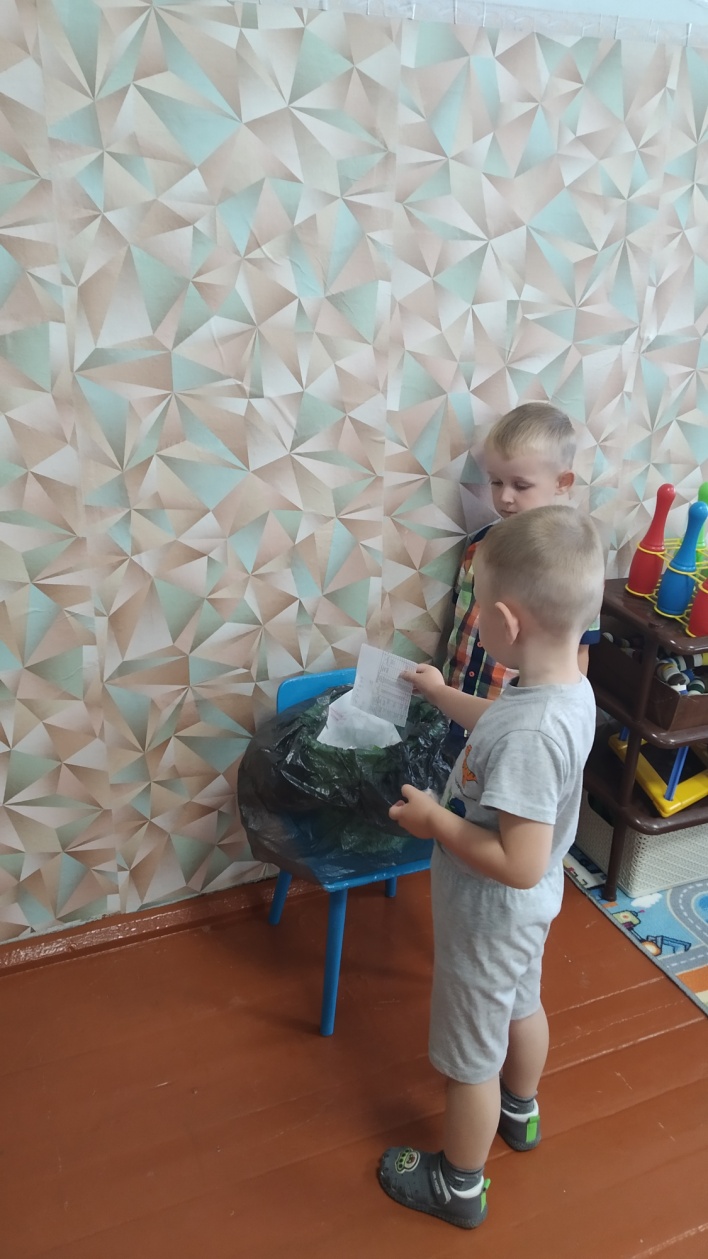 Моя семья – моё богатство
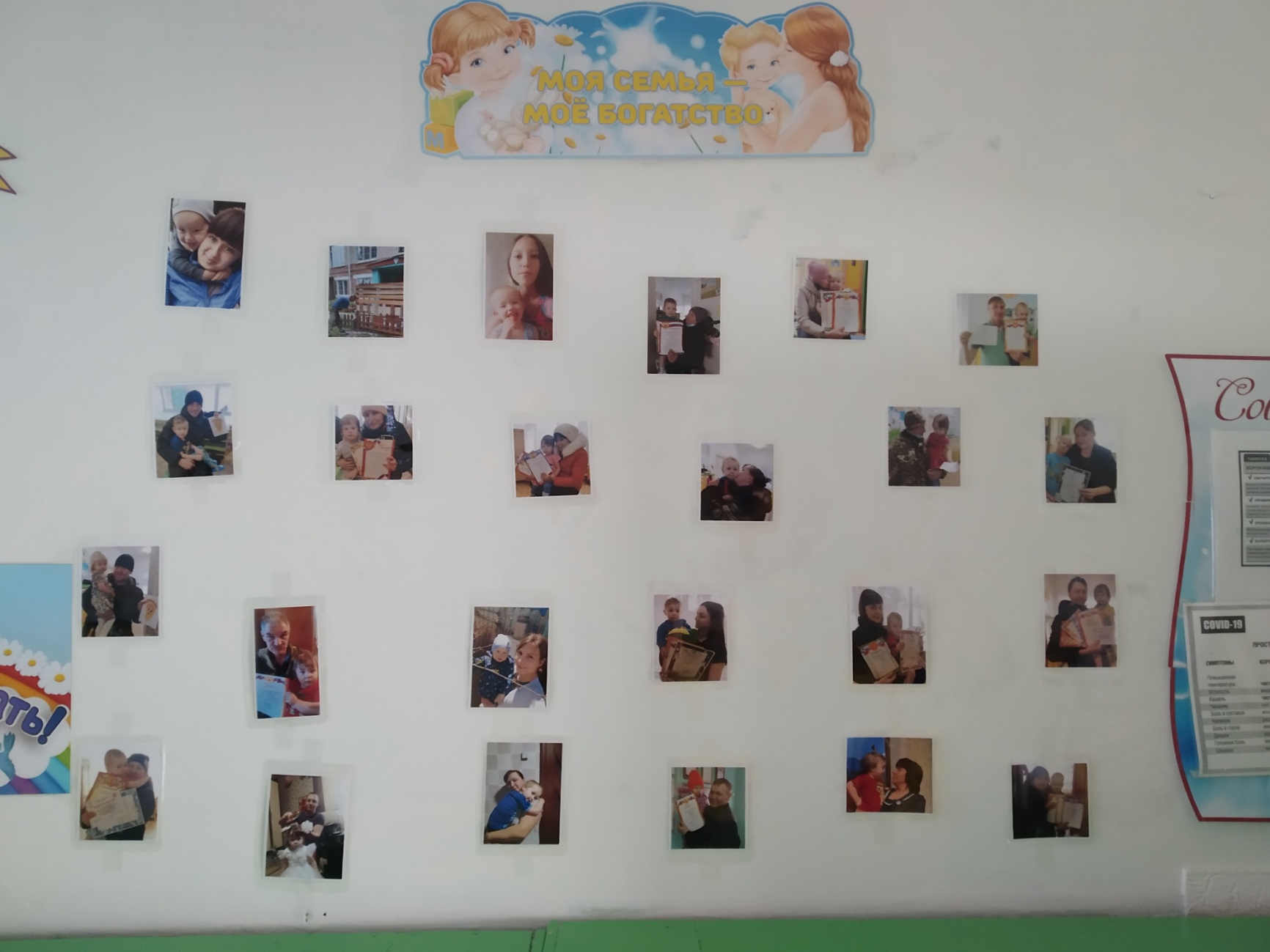 Цель проекта
Знакомство с родным посёлком через знакомство с местом работы родителей.
Задачи проекта
Для детей: 
узнать место, где работают родители; 
учиться называть эти организации; 
проявлять любознательность, активность;
 активизировать словарный запас.
Для родителей:
показать детям место своей работы и свою роль в трудовом процессе; 
проявить активную позицию при ответах на вопросы со стороны детей и воспитателя;
показать детям положительное отношение к родному краю, дому, своей работе;
представить узнаваемый фотоматериал дома ребёнка.
Для воспитателя:
заинтересовать детей и родителей в сборе материалов;
представить полученные материалы, скомпоновав их по логическим схемам: семья, работа в одном месте и другие;
учить делать простейшие логические выводы;
воспитывать любовь к малой Родине.
Мероприятия проекта
Альбом «Моя семья.                                      Место работы                                           моих                                        родителей»
Лэпбук
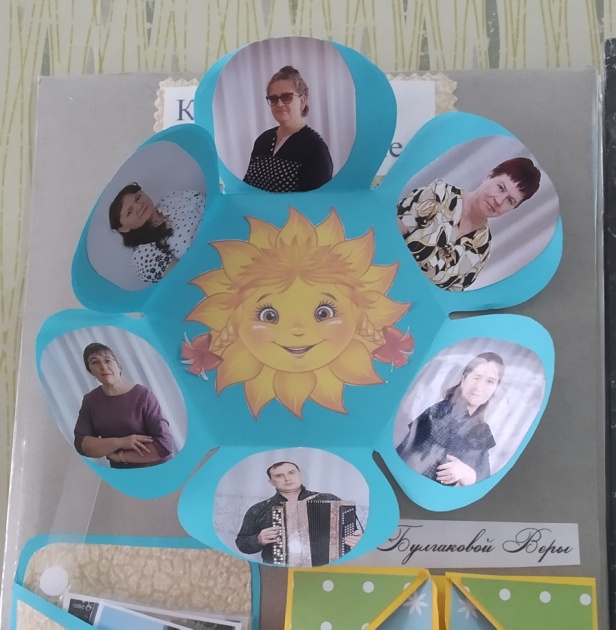 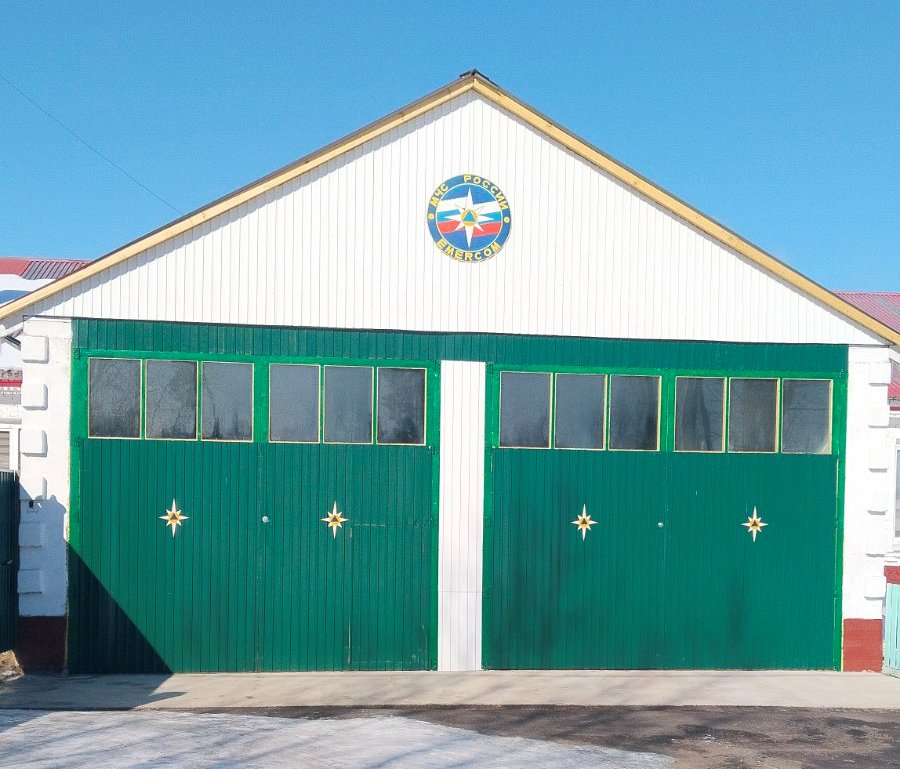 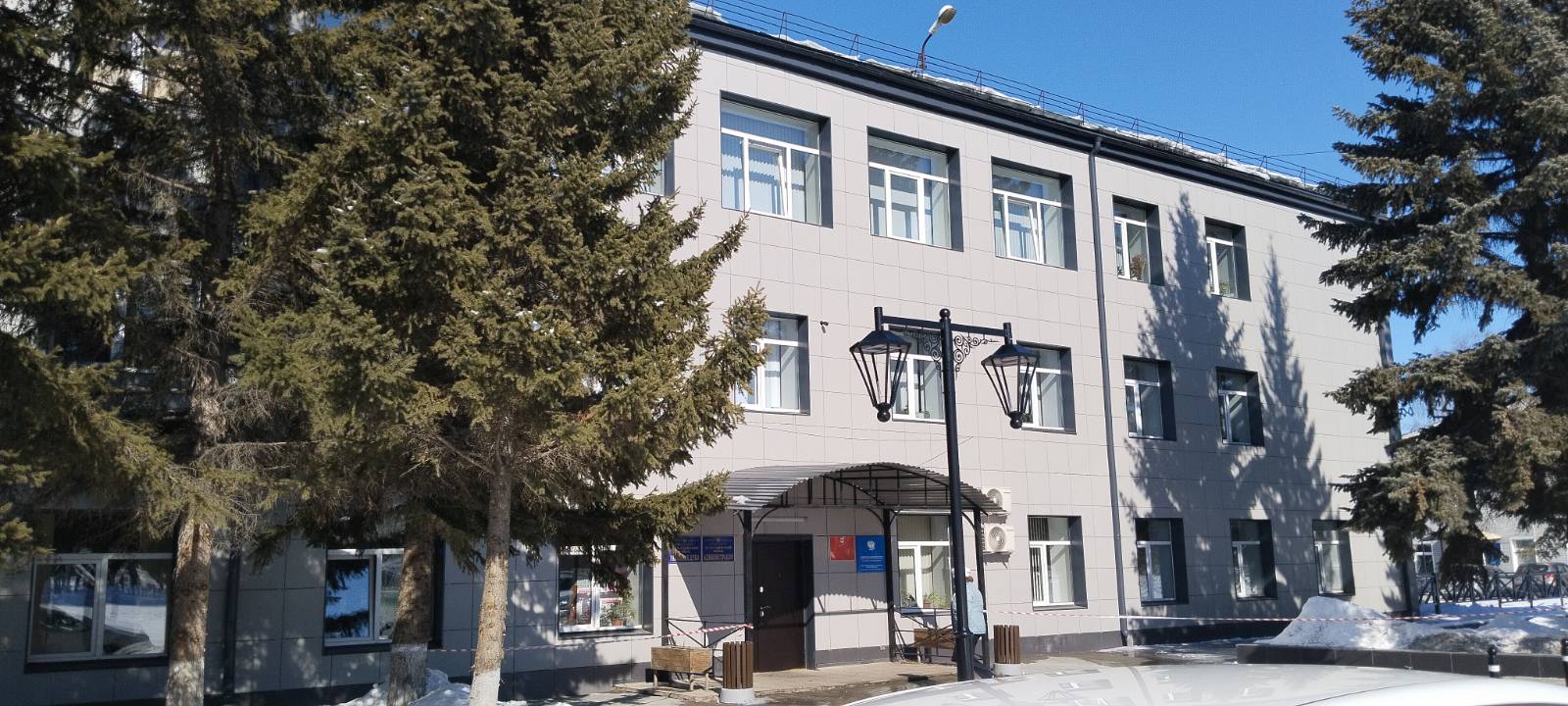 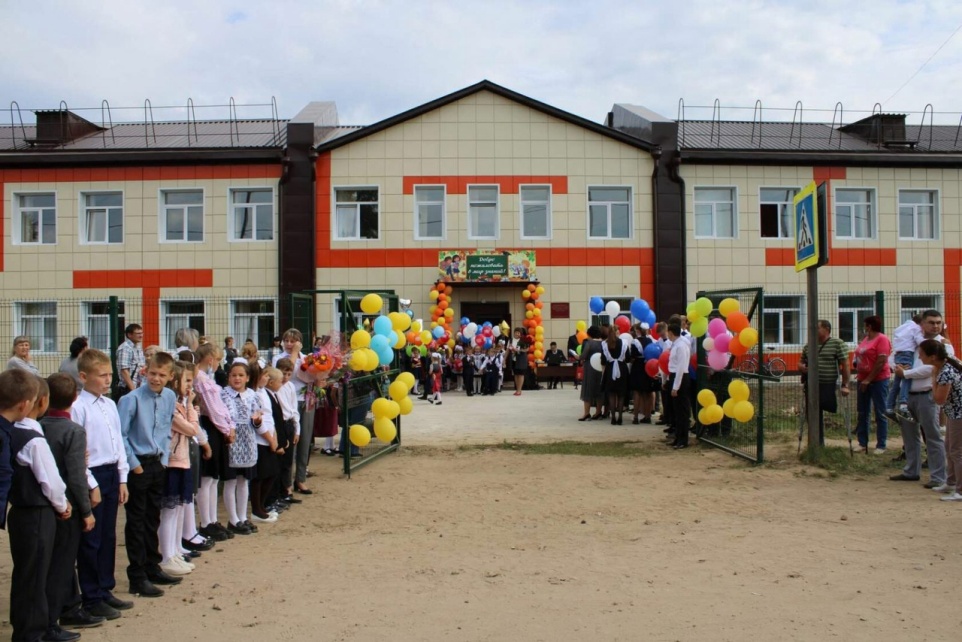 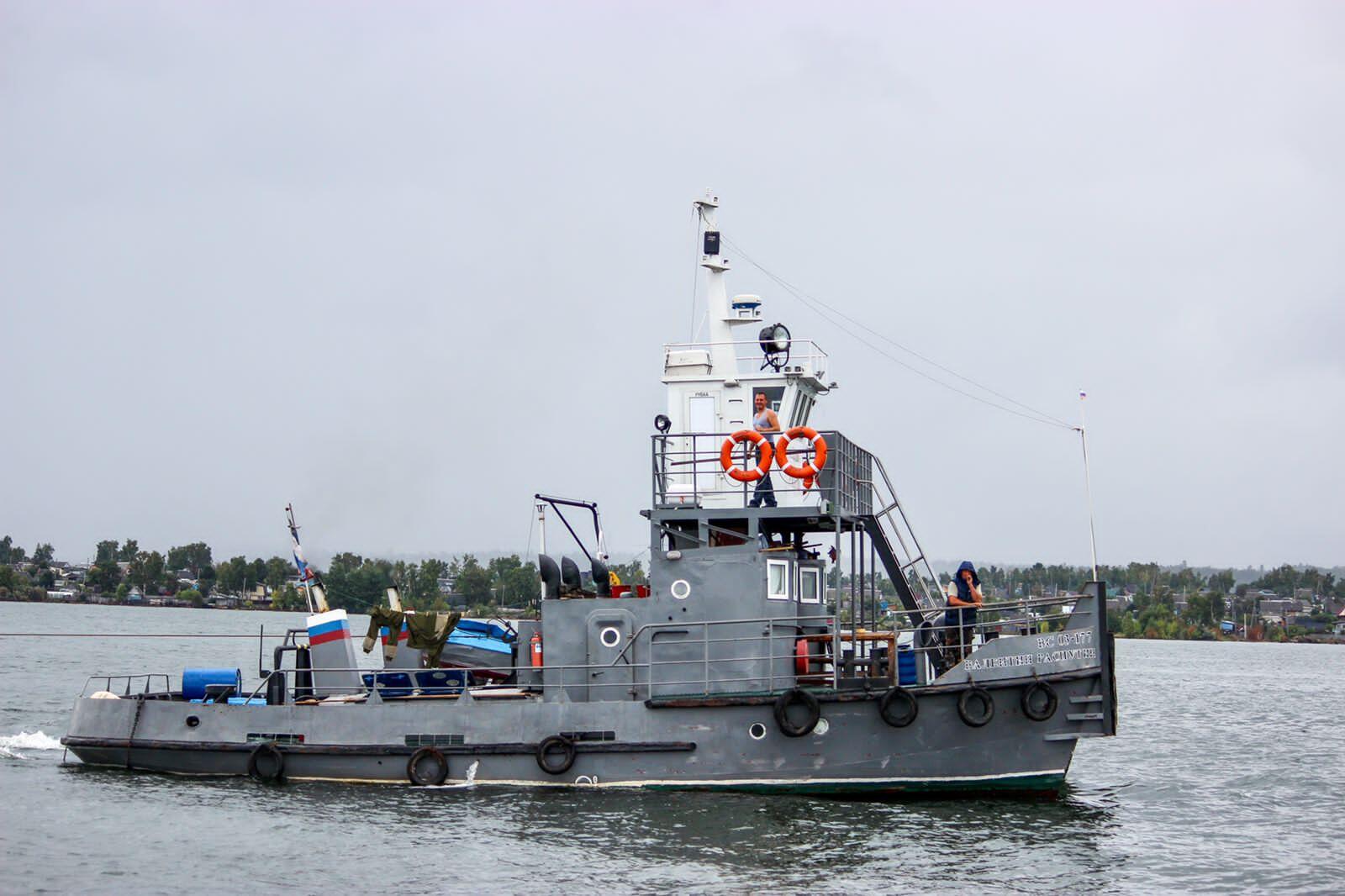 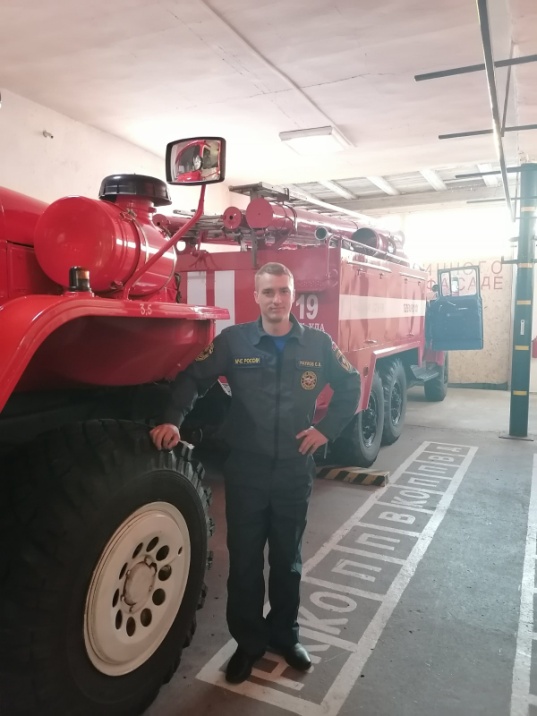 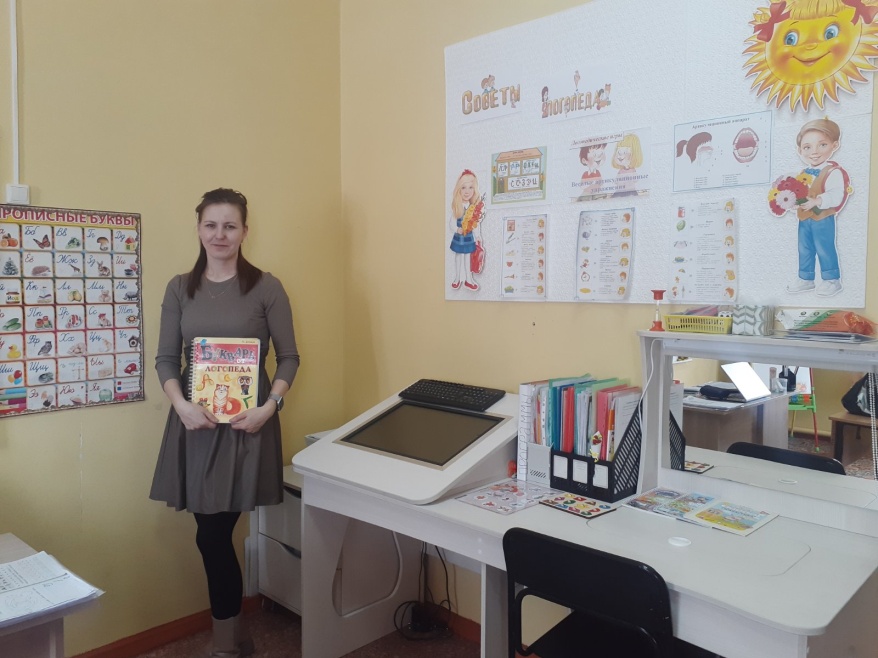 Самые активные и неравнодушные помощники – наши замечательные родители!